Zarządzanie projektem – kwestie formalne
Informacje podstawowe
Dofinansowanie jest przyznane w PLN, przeliczone po kursie 4,6192,
Dofinansowanie obejmuje 100% wartości projektu, ale jest wypłacane w transzach,
Projekt mógł rozpocząć się najwcześniej 01.06.2023 r., a najpóźniej 31.12.2023 r.,
Projekt może trwać od 6 do 18 miesięcy,
Okres realizacji projektu jest okresem kwalifikowalności kosztów,
Projekt jest finansowany ze środków Europejskiego Funduszu Społecznego Plus (EFS+) w podziale: 82,52% środki europejskie i 17,48 środki krajowe,
Strona internetowa projektu: https://www.frse.org.pl/fers-vet-konkurs-2022
Raport przejściowy i płatność zaliczkowa 40% (jeśli dotyczy)
Aktualne konto bankowe
kontraktowanie
Wypełnienie i złożenie Ankiety beneficjenta w systemie on-line FRSE
Wypełnienie i złożenie Formularza kontraktowego w systemie on-line FRSE
Przesłanie dokumentów niezbędnych do podpisania umowy 
Udostępnienie umowy w systemie OnLine FRSE
Podpisanie umowy przez wszystkie strony
Umowa finansowa
Warunki szczegółowe – indywidulane dla organizacji
Załącznik I. Warunki ogólne
Załącznik II. Opis projektu; Szacunkowy budżet projektu – indywidualny dla organizacji
Załącznik III. Postanowienia finansowe i umowne
Załącznik IV. Stawki mające zastosowanie w Umowie
Załącznik V. Wzory umów, które należy stosować między beneficjentem a uczestnikami
Załącznik VI. Zakres danych nt. uczestników projektu oraz podmiotów obejmowanych wsparciem koniecznych do przekazania do FRSE
Załącznik VII. Formularz zgłoszeniowy
Załącznik VIII. Obowiązki informacyjne 
Załącznik IX. Wzór raportu indywidualnego uczestnika – ucznia/uczennicy i absolwenta
Załącznik X. Wzór raportu indywidualnego uczestnika – przedstawiciela kadry pedagogicznej
Załącznik XI. Wzór potwierdzenia otrzymanych środków finansowych udostępniony w systemie dokumentów Online FRSE
Warunki szczegółowe (art. I.1 Przedmiot umowy)
Opis grupy docelowej
Koniczność podpisania Umowy oraz Porozumienia o programie zajęć z każdym uczestnikiem przed wyjazdem
Konieczność przekazania danych uczestników przez Formularz CST
Konieczność uzyskania Certyfikatów dla uczestników
Konieczność przeprowadzenia rekrutacji w oparciu o Formularz zgłoszeniowy
Dopilnowanie uzupełnienia przez każdego uczestnika Indywidulanego raportu
Warunki szczegółowe (art. I.4 uregulowania dotyczące sprawozdawczości i płatności)
Dokonywanie płatności (80%+20% lub 40%+40%+20%),
Raport końcowy (60 dni od daty zakończenia projektu).

Ze względu na brak możliwości korzystania z narzędzi KE (licencja), FRSE uruchomi Raport końcowy w systemie OnLine FRSE.
Warunki szczegółowe (art. I.6 dane kontaktowe stron)
Zawiera potwierdzone dane kontaktowe
Jeśli będą Państwo chcieli zmienić osobę kontaktową, to zawsze należy to zgłosić do opiekuna i zaktualizować Ankietę beneficjanta 

FRSE nie ma podstaw do udzielania informacji o projekcie osobom nie wskazanym w umowie lub zaktualizowanej Ankiecie beneficjenta!
Warunki szczegółowe (art. I.7 przetwarzanie danych osobowy)
Zalecamy zapoznanie się,
Przekazanie do osoby odpowiedzialnej za RODO.
Warunki szczegółowe (art. I.14 wsparcie włączenia)
ZASADY HORYZONTALNE:
Poszanowanie praw podstawowych oraz przestrzeganie Karty praw podstawowych,
Zgodność z Konwencją o Prawa Osób Niepełnosprawnych,
Zgodność z zasadą zrównoważonego rozwoju,
Zgodność ze Standardem minimum.
Warunki szczegółowe (art. I.17 dodatkowe warunki)
Przechowywanie dokumentacji – przez okres pięciu lat od dnia 31 grudnia roku, w którym został zatwierdzony Raport końcowy
Obowiązek informacyjny i promocyjny - https://www.funduszeeuropejskie.gov.pl/strony/o-funduszach/fundusze-2021-2027/prawo-i-dokumenty/zasady-komunikacji-fe/
wizualizacja
Podczas wszelkiego rodzaju komunikowania się na zewnątrz, włączając w to:
 konferencje, seminaria lub wszelkie inne formy przekazu informacji,
w przypadku każdego rodzaju materiałów promocyjnych, tj. broszur, ulotek, plakatów, prezentacji itp., 
należy bezwzględnie zaznaczyć, że realizowany projekt otrzymał dofinansowanie z funduszy UE i uwidocznić to za pomocą emblematów UE, z wykorzystaniem logo i graficznej identyfikacji FERS oraz Europejskiego Funduszu Społecznego Plus (EFS+), zgodnie z wytycznymi odnoszącymi się do identyfikacji wizualnej ww. programu.
wizualizacja
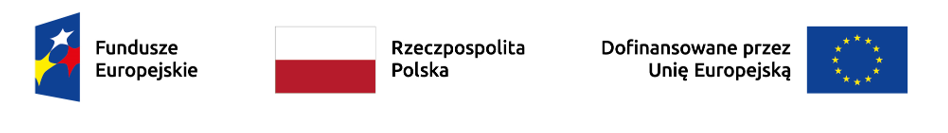 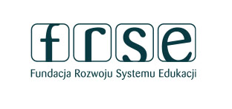 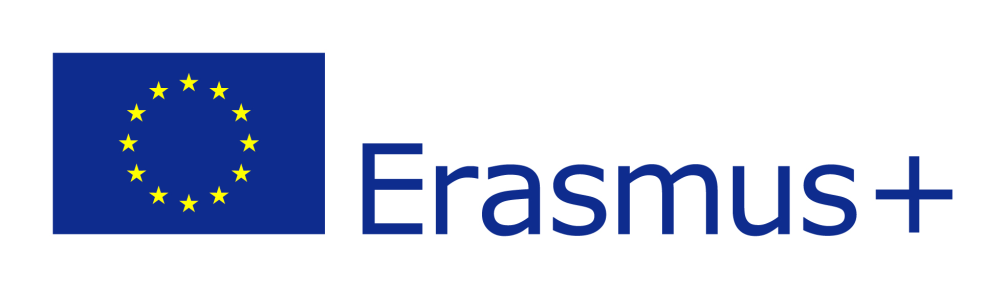 Kwartalny monitoring projektów
Raz na trzy miesiące CPE przekazuje do FRSE wylosowaną próbę projektów           i uczestników na potrzeby własnej kontroli.

FRSE kieruje do beneficjentów maile z prośbą o pilne przesłanie skanów dokumentów źródłowych lub wprowadzenie korekt w danych uczestników w Formularzu CST.

Przykładowe dokumenty źródłowe:
Umowa finansowa pomiędzy organizacją wysyłającą a uczestnikiem mobilności ze wszystkimi  załącznikami 
Certyfikat

Zalecamy dopilnować jakości sporządzanych dokumentów – zgodność dat, podpis w oryginale, czytelność dokumentu
Zmiany w projekcie / umowie
zmiany nie mogą wpływać na pogorszenie jakości projektu, 

o zaistniałych zmianach beneficjent powinien powiadomić opiekuna projektu ze strony FRSE pisemnie: mailem lub listownie i otrzymać akceptację FRSE,

w przypadku zmian wymagających aneksowania umowy należy przesłać do FRSE Wniosek o zmianę z odpowiednim wyprzedzeniem
Aneksowanie Umowy finansowej
zmiana formy prawnej i nazwy beneficjenta 
zmiana organu prowadzącego
zmiana składu grupy partnerskiej
zmiana rachunku bankowego
zmiana okresu realizacji projektu
zmiana harmonogramu sprawozdawczości
zmiany w budżecie

Wniosek o zmianę najpóźniej 1 miesiąc przed datą zakończenia projektu, ale przed zaistnieniem zmiany!
Zmiany które nie wymagają aneksowania
przesunięcia pomiędzy kategoriami budżetu wskazane w Warunkach Szczegółowych 
zmiana adresu beneficjenta > Ankieta beneficjenta
zmiana uczestnika > Formularz CST
zmiana terminu wyjazdu > Formularz kontraktowy
zmiana osoby kontaktowej > Ankieta beneficjenta

Brak konieczności aneksowania nie zwalnia z obowiązku informowania o zmianach FRSE!
Różnica między projektami E+  FERS
Dofinansowanie przyznawane jest w PLN
Konieczność przekazywania dodatkowych informacji o uczestnikach poprzez Formularz CST
Konieczność przygotowania jednolitej dokumentacji rekrutacyjnej
Zakaz podwójnego udziału uczestnika w ramach projektu fundacji obejmującego konkursy 2022-2024
Konieczność używania odpowiednich logotypów
Uznawalność podpisów jedynie w oryginałach 
Kontrole MFiPR, CPE i innych wyznaczonych podmiotów 
Kwartalny monitoring projektów 
Określanie wskaźników realizacji projektu na podstawie Indywidulanych raportów uczestników
Stosowanie zasady horyzontalnych
Zalecenia ogólne
FRSE zawsze powinno być pierwszym kontaktem dla beneficjentów, 
Formularz kontraktowy zawsze powinien odwzorowywać aktualne terminy, 
Ustalenia z partnerami nie są wiążące, o ile nie zostały zatwierdzone przez FRSE, 
Instytucje partnerskie nie mają pełnej wiedzy o zasadach realizacji projektów ze środków FERS, a więc standardowa praktyka przyjęta      w projektach Erasmus może nie zawsze być poprawna w świetle zasad FERS!